La reproduction chez l’etre humain
U.E 2.2 S.1 Cycles de la vie et grandes fonction
Promotion 2023/2026
SCHAEFFER Aurélie
Plan
Rappels/pré requis
La fécondation
La grossesse
Travail et accouchement
La lactation
La contraception
Rappel / pré requis
Physiologie de l’appareil reproducteur masculin
Physiologie de l’appareil reproducteur féminin
Maturation des gamètes
Pré requis
Gamétogénèse
Fabrication par méiose de cellules reproductrices haploïdes (gamètes) se déroulant dans les gonades

Méiose
Se déroule uniquement dans les gonades et vise à fabriquer les gamètes en séparant les chromatides
Succession de 2 divisions cellulaires aboutissant à la formation de 4 cellules filles haploïdes (n chromosomes) à partir d’une cellule mère diploïde (2n chromosomes)
Pré requis
Méiose I : réduction du nombre de chromosomes
Séparation des chromosomes homologues
Passage de 2n à 1n chromosomes

Méiose II : séparation des chromatides
Le nombre de chromosomes restent le même
Pré requis
Brassage interchromosomique
Prophase I
Pré requis
Principe du crossing-over
Échange de matériel génétique par enjambement de chromatide en prophase I = formation de chromosomes recombinants
Risque d’anomalie par appariement inégal (échange de fragment de longueur différente, délétion duplication de gènes)
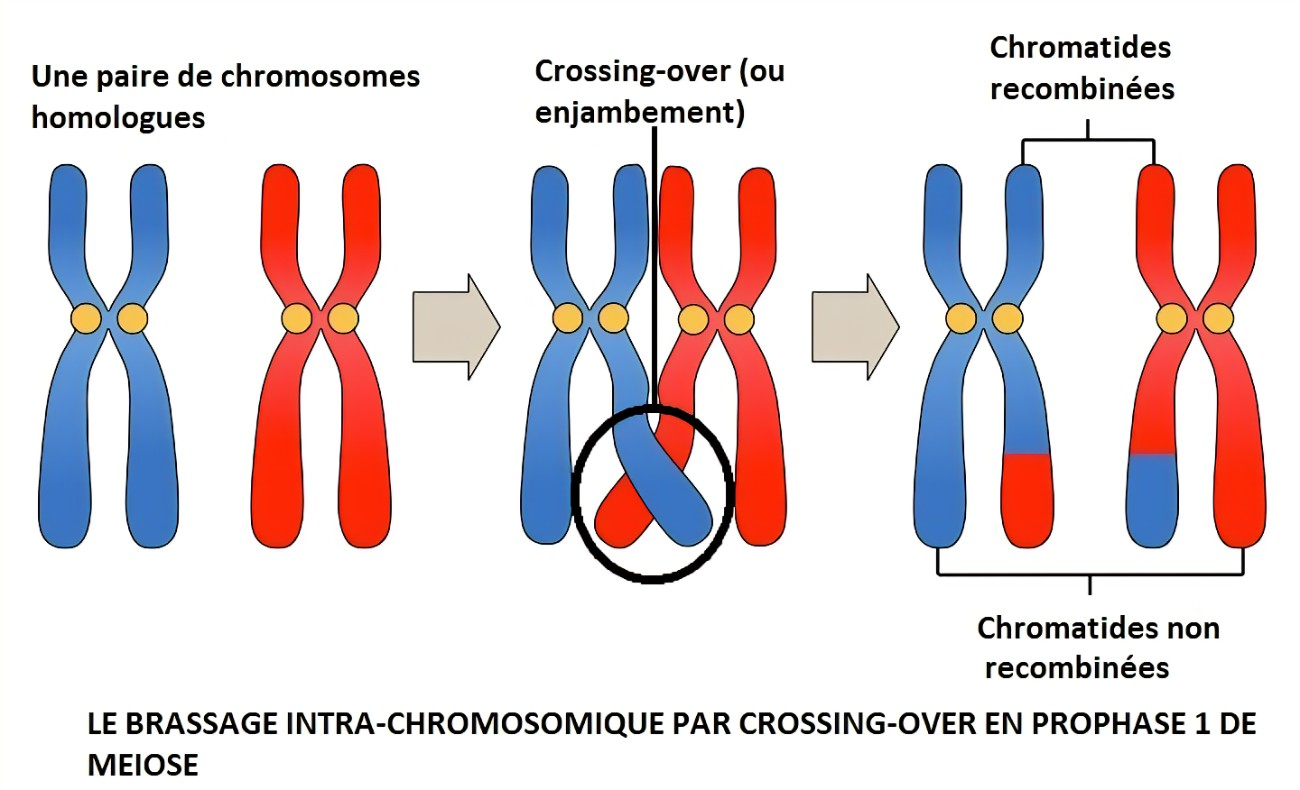 Pré requis
Conséquences d’un crossing over inégal

Délétère : troubles liés à la perte de fonction d’un gène
Bénéfique : diversification du vivant : famille multigénique
Pré requis : gamétogénèse
Spermatogénèse et ovogénèse : 
2 processus biologiques superposables car : 
Etapes de multiplication cellulaire, de méiose et de maturation cellulaire
Gamètes mâles et femelles sont définis en fonction de leur équipement génétiques
Pré requis : Spermatogénèse
Production importante et continue (sur une coupe histologique, cellules à différents stades)

À partir de la puberté et jusqu’à la mort

2 étapes successives : 
spermatogénèse
Spermiogénèse

Dure au total : 74 jours

Régulation hormonale due à l’axe hypothalamo-hypophysaire
Pré requis : Ovogénèse
Formation des ovocytes dans l’ovaire
Débute au cours de la vie in utéro, s’arrête jusqu’à la puberté, reprend de manière cyclique jusqu’à la ménopause
A la naissance, il y a un stock de follicules primordiaux qui entament leur maturation à partir de la puberté
Ovulation : expulsion d’un ovocyte par cycle
La fécondation
La fécondation est la fusion des gamètes masculin et féminin, c'est-à-dire du spermatozoïde et de l’ovocyte, 
Rétablissement de la diploïdie : la dotation chromosomique normale de l'être humain de 46 (2n) chromosomes se retrouve rétablie.
Marque le début du développement embryonnaire
La fécondation
Maturation des gamètes: dans les tubes séminifères et ovaires
Pour les spermatozoïdes, la maturation s’achève dans les voies génitales féminines (capacitation + hyper mobilité) par un séjour de plusieurs heures dans les voies génitales de la femme
La survie des spermatozoïdes est de 2 – 3 jours
La fécondation
Au moment de l’éjaculation, 200 à 300 millions de spermatozoïdes sont libérés dans le vagin
Ils se déplacent du vagin vers la trompe utérine en quelques heures
Leur nombre diminuent: 
Quelques milliers (1%) passent le col de l’utérus (action du pH vaginal et de la glaire cervicale)
Quelques centaines atteignent les trompes utérines
La fécondation
La fécondation
A lieu dans l’ampoule de la trompe utérine
Fusion d’1 spermatozoïde et d’un ovocyte de type II
Rétablissement de la diploïdie
[Speaker Notes: Activation de l’ovocyte entraîne l’expulsion du 2eme globule polaire et empêche l’entrée d’autres spermatozoïdes]
La fécondation
5 étapes
La fixation du spermatozoïde sur la membrane pellucide de l’ovocyte
La réaction acrosomiale : libération des enzymes de l’acrosome qui perfore la zone pellucide
Fusion des membranes plasmique qui entraîne l’activation de l’ovocyte (fin du processus de méiose) et une réaction corticale (empêche la polyspermie)
Pénétration du noyau du spermatozoïde dans le cytoplasme de l’ovocyte
Fusion des 2 pronoyaux qui aboutit à une cellule diploïde
[Speaker Notes: Activation de l’ovocyte entraîne l’expulsion du 2eme globule polaire et empêche l’entrée d’autres spermatozoïdes]
La fécondation
De la fécondation à la nidation
Après la fusion des pronoyaux, reprise de la division cellulaire (mitose) qui entraîne la multiplication des cellules 
Lors de la période préimplantatoire (vie libre) l’œuf fécondé devient zygote (= œuf  fécondé, avant la première segmentation) , puis morula (16 – 64 cellules) et blastocyste (4ème jour)
Progresse dans la trompe vers l’utérus = migration (env. 3 à 4 jours)
S’enchâsse dans la muqueuse utérine au cours du 7eme jour = nidation
Après la nidation il y a dissociation de l’embryon et des annexes fœtales
[Speaker Notes: Morula = petite mûre
Blastocyste = apparition d’une cavité]
De la fécondation à la nidation
[Speaker Notes: La nidation est l’implantation de l’embryon dans la muqueuse utérine]
La grossesse
La durée normale de la grossesse est calculée à partir du premier jour des dernières règles (DDR) 
Elle est de 285 jours +/- 10 jours : 
soit 41 SA = 39 semaines de grossesse 
10 mois lunaires 
9 mois du calendrier civil
Cependant, cette valeur n’est qu’une moyenne et les écarts vont de 266 à 293 jours (38 à 42 SA) 
L’unité de mesure la plus utilisée actuellement est la semaine d’aménorrhée (SA) 
On considère que le terme est dépassé après 295 jours de grossesse soit 42 semaines révolues
La grossesse
Prématurité : naissance avant terme. Il existe différents degrés de prématurité en fonction du terme de naissance. 

22 à 25 SA = extrême prématurité
26 à 27 SA = très grande prématurité
28 à 32 SA = grande prématurité
33 à 36 SA = prématurité modérée

Les complications sont un lien avec l’immaturité des organes (notamment le SNC, les poumons, le tube digestif et le canal artériel)
La grossesse: période embryonnaire
Elle va jusqu‘à la 8ème semaine du développement
A la fin de la 3ème semaine, les feuillets embryonnaires fondamentaux sont en 
     place et la différenciation ultérieure des tissus et organes va pouvoir commencer
3 feuillets distincts apparaissent
Embryogénèse
Blastocyste : stade précoce du développement embryonnaire avec cohabitation de 2 structures: 
Trophoblaste (à l’origine du placenta)
Embryoblaste (à l’origine de l’embryon)
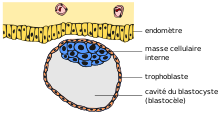 Embryogénèse
Implantation 8ème jour

Le trophoblaste se différencie en 2 couches : 
	le cytotrophoblaste (2)
	le syncytiotrophoblaste (1) qui sécrète des enzymes permettant la nidation et les HCG (stimule le corps jaune)

L’embryoblaste se divise en 2 feuillets primitifs : 
	l’hypoblaste (4)
	l’épiblaste (3)

Formation d’une cavité dans l’épiblaste (cavité amniotique)
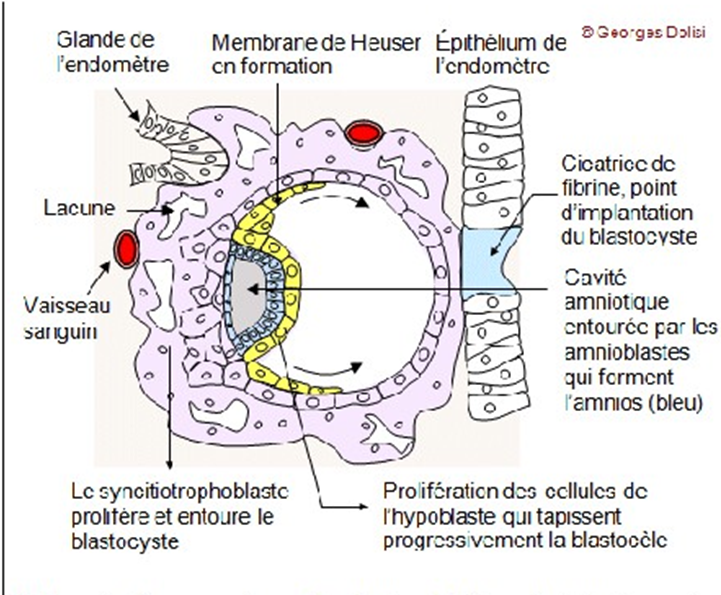 Embryogénèse
Milieu de la 2ème semaine : fin de la nidation

Accroissement de la cavité amniotique
Formation du sac vitellin
Prolifération du syncytiotrophoblaste autour du blastocyste
Apparition de lacunes dans le syncytiotrophoblaste
Embryogénèse
Apparition de villosités et maturation en placenta
12ème jour : apparition du chorion (membrane entourant l’embryon)
Embryogénèse 3ème semaine
Gastrulation

Le disque didermique se transforme en disque tridermique

Ectoderme
Mésoderme 
Endoderme
La grossesse: période embryonnaire
Les 3 feuillets embryonnaires 
Le disque embryonnaire se sépare en 3 feuillets contenant chacun un groupe de cellules :
Feuillet interne : L'endoderme donnera le tube digestif, la vessie, le foie et les poumons
Feuillet externe : L'ectoderme donnera le système nerveux central et périphérique ainsi que l’épiderme et les phanères
Feuillet médian : Le mésoderme donnera les organes génitaux, les reins, les os, les muscles, le cœur et les vaisseaux
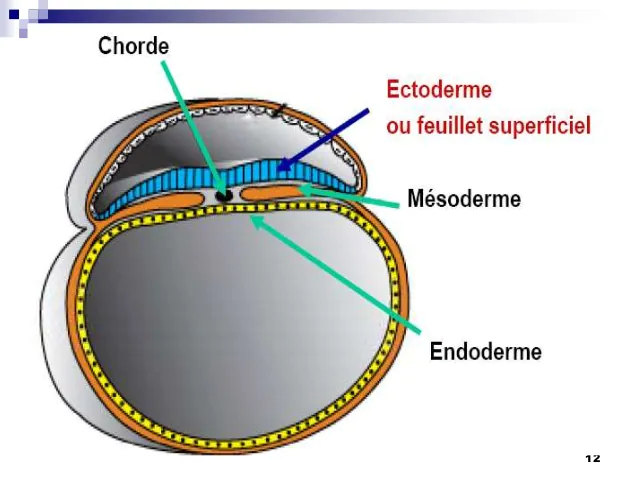 Embryogénèse 3 à 8ème semaine
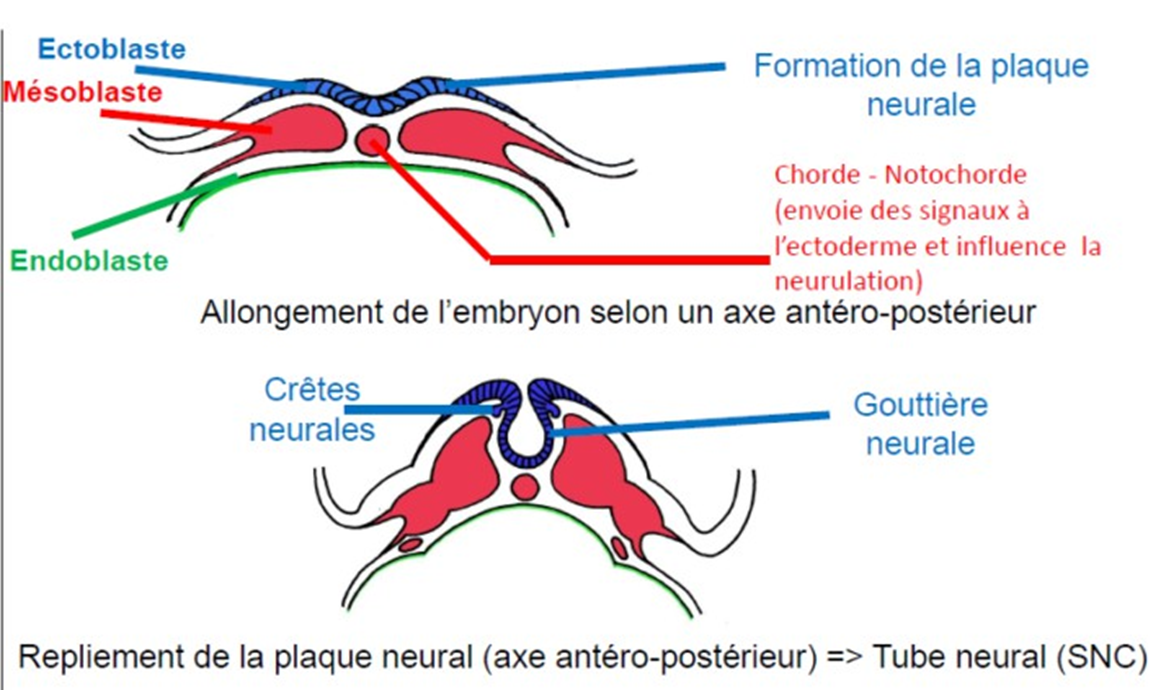 Neurulation 
Le mésoderme forme un cylindre plein appelé chodre
Induit la transformation de cellules du mésoderme qui donneront des parties de colonne vertébrale
Des cellules de l’ectoderme se transforment en plaque neurale puis en tube neural
Embryogénèse
Embryogénèse
Embryogénèse structures importantes
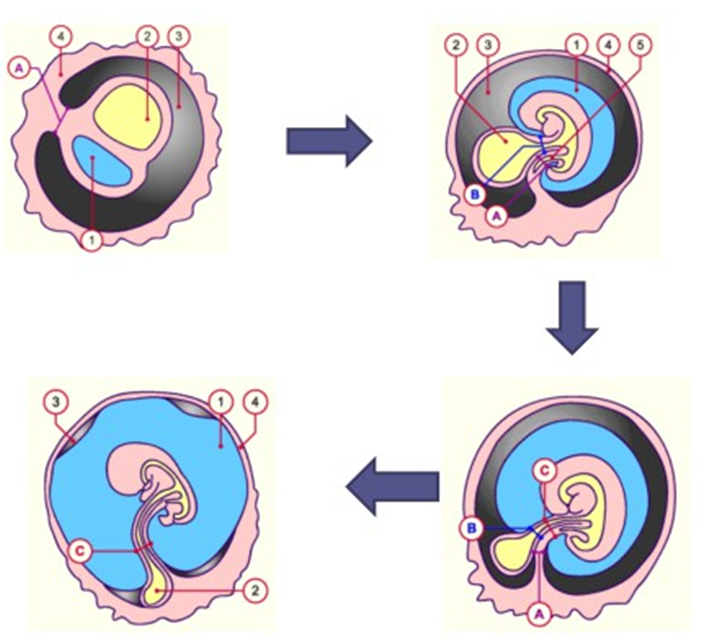 Allantoïde 
Evagination de l’endoderme
Pendant les 2 1er mois
Deviendra la vessie
Villosités choriales
Invagination du chorion
Capillaires sanguins
Vascularisation de l’embryon
Placenta
Siège des échanges mère-enfant
Partie fœtale : villosités choriales
Partie maternelle : partie de l’endomètre
A = pédicule embryonnaire
B = pédicule vitellin
C = cordon ombilical
1 : cavité amniotique
2 : vésicule vitelline
3 : cavité choriale
4 : chorion
5 : allantoïde
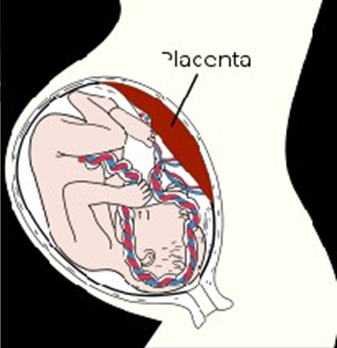 Placenta
Pas d’échange entre sang maternel et fœtal
Diffusion par les membranes cellulaires
Barrière pour la plupart des micro-organismes mais PAS pour certaines substances ou virus (VIH, rubéole, varicelle, poliomyélite, drogues, alcool)
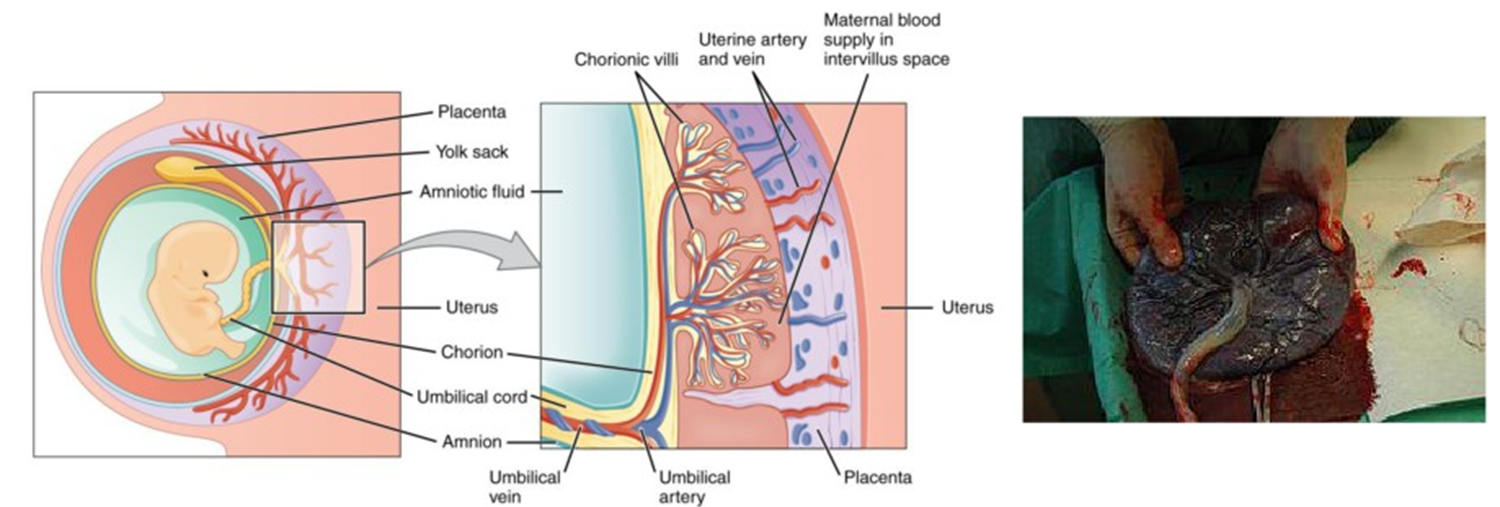 Susceptibilité aux substances tératogène
Organogénèse
étapes de l'embryogenèse qui représente la transformation que subit l'embryon de stade œuf jusqu’à maturité. 
Processus de formation des organes au cours du développement embryonnaire
Elle se déroule à partir des trois feuillets embryonnaires fondamentaux : l'ectoderme, le mésoderme et l'endoderme.
Comprend des mécanismes de prolifération cellulaire et l'agencement des organes ainsi que la différenciation cellulaire
Organogénèse
Organogénèse
Organogénèse
Morphogénèse
dernière étape du développement embryonnaire. 
Au cours de cette étape développementale, les tissus, les organes et les différentes parties du corps subissent des réarrangements.
Morphogénèse
La grossesse: période embryonnaire
A 1 mois de grossesse = 4 semaines du développement = 6 SA (28 jours d’âge réel) l’embryon mesure 4 mm 
A 2 mois de grossesse = 8 semaines du développement = 10 SA (56 jours d’âge réel) l’embryon mesure 33 mm
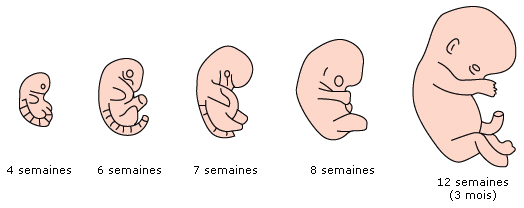 La grossesse: période fœtale
La période fœtale commence au 3ème mois de grossesse (ou 10 SA) et se termine à la fin de la vie intra-utérine 
Elle est caractérisée par la maturation des tissus et organes et par une croissance rapide du corps 
La croissance en longueur est particulièrement importante du troisième au cinquième mois (environ 5 cm par mois), tandis que la prise de poids se fait surtout au cours des deux derniers mois de la grossesse (environ 700g par mois)
La grossesse: période fœtale
Entre 16 SA et 21 SA, la mère peut percevoir les mouvements fœtaux 
Le vernix caseosa est un revêtement gras qui protège le fœtus à partir de 19 SA 
Les phanères (cheveux et ongles) ainsi que le lanugo, fin duvet qui recouvre le fœtus, apparaissent à ce même stade 
La maturité pulmonaire n’est acquise qu’à partir de 34 SA
La grossesse : les effets chez la mère
Production d’hormones spécifiques à la grossesse
Modifications corporelles et physiologiques
La grossesse: les hormones de la grossesse chez la mère
HCG (hormone chorionique gonadotrope)
De la nidation jusqu’à la 9ème semaine
Stimule la persistance du corps jaune
Le diagnostic de grossesse repose sur le dosage de cette hormone (test urinaire ou dosage sanguin)

Œstrogènes et progestérone
D’abord sécrétés par le corps jaune puis le placenta
Nécessaire au maintien de la grossesse
La grossesse: les hormones de la grossesse chez la mère
Relaxine
Produite par le corps jaune puis le placenta
Augmente la flexibilité de la symphyse pubienne, des ligaments et des articulations

CRH (cortico releasing hormone)
Produite par le placenta
Détermine la durée de la grossesse
La grossesse: modifications physiologiques chez la femme
Augmentation de poids maternel : 
12 kg environ 
Poids du fœtus + placenta + LA + eau extra-cellulaire (œdèmes) + accumulation de graisses 
Fonction cardio-vasculaire: 
Volume plasmatique : 2600 → 3800 ml à 34 SA 
Augmentation du débit cardiaque
Augmentation du débit sanguin de la mère vers le placenta
Fonction respiratoire
Hyperventilation
Diminution du volume expiratoire
Dyspnée due à  la poussée de l’utérus sur le diaphragme
La grossesse: modifications physiologiques chez la femme
Fonction gastro-intestinale
HCG : nausées + vomissements au 1er trimestre
Diminution de la mobilité du tractus digestif et des sphincters (constipation)
Brûlures d’estomac, baisse d’appétit
Fonction urinaire
Augmentation de la fréquence des mictions
Incontinence urinaire
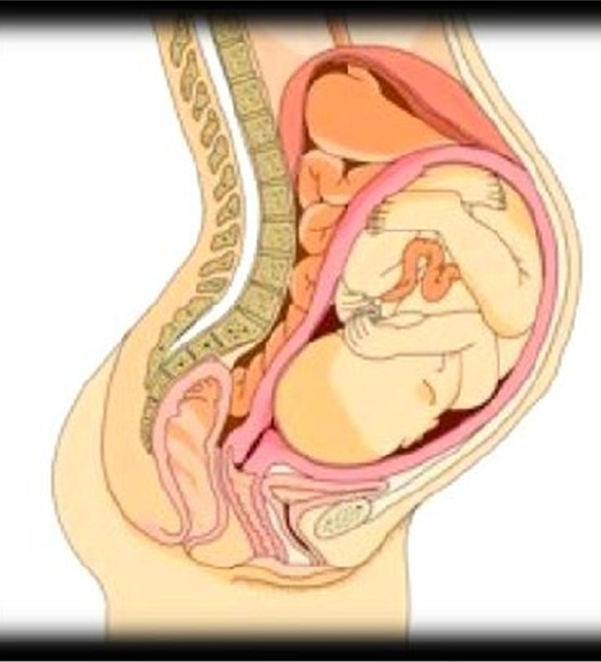 La grossesse: modifications physiologiques chez la femme
Modification de la peau
Augmentation de la pigmentation
Vergetures
Pertes de cheveux
Laxité des articulations (surtout pelviennes)
Augmentation du volume mammaire avec pigmentation des aréoles
Modification du caractère (fatigue, irritabilité, bouleversements psychologiques)
Travail et accouchement (parturition)
Hormones
Pendant la grossesse, la progestérone inhibe les contraction utérines
Fin de grossesse : augmentation des œstrogènes 
Inhibition de l’effet inhibiteur de la progestérone
Libération de prostaglandine par le placenta
Ramollissement du col de l’utérus
Apparition de récepteurs à l’ocytocine, responsables des contractions
Progression du fœtus vers le col

Activation de mécano-récepteurs
Sécrétion d’ocytocine
Progression du foetus
Contractions utérines
TRAVAIL
Travail et accouchement (parturition)
Phase de dilatation
Dure 6 à 12 heures, jusqu’à dilatation complète du col (10cm)
Rupture de l’amnios (dans la majorité des cas)
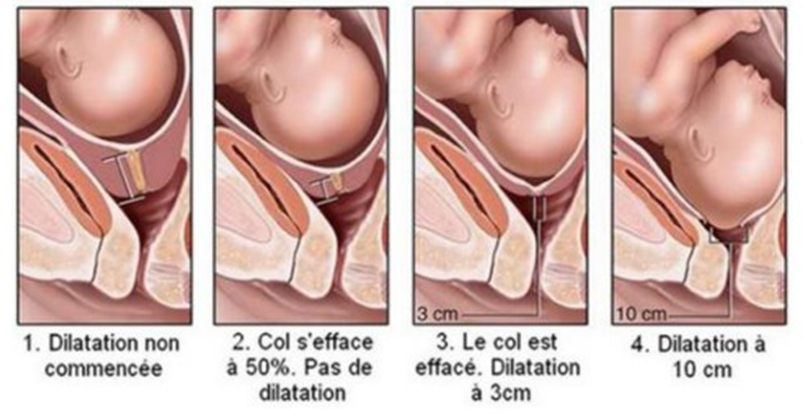 Travail et accouchement (parturition)
Phase d’expulsion
Jusqu’à l’expulsion complète
Entre 10 minutes à plusieurs heures

Phase de délivrance
Expulsion du placenta (5 à 30min)
Déroulement d’un accouchement
La lactation
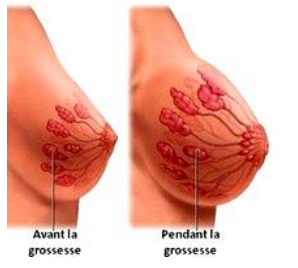 Production et éjection du lait par les glandes mammaires
Importance de la prolactine (sécrétée par l’adénohypophyse) 
Concentration qui augmente progressivement pendant la grossesse 
Effets inhibés par la progestérone durant la grossesse 
Après naissance, absence de progestérone ; production de lait 
Stimulation par mécano-récepteurs lors de la succion 
Ocytocine stimule la production de lait
[Speaker Notes: U.E 5.7 semestres 5 et 6 pour ceux qui veulent faire la spé ou approfondir les connaissances concernant la grossesse et l]
La lactation
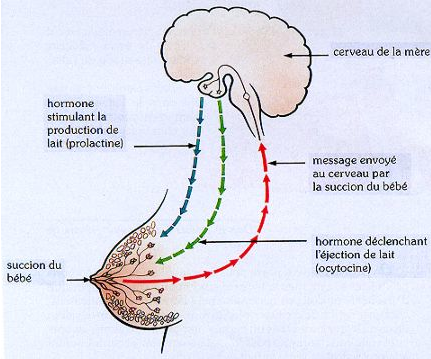 [Speaker Notes: U.E 5.7 semestres 5 et 6 pour ceux qui veulent faire la spé ou approfondir les connaissances concernant la grossesse et l]
La contraception
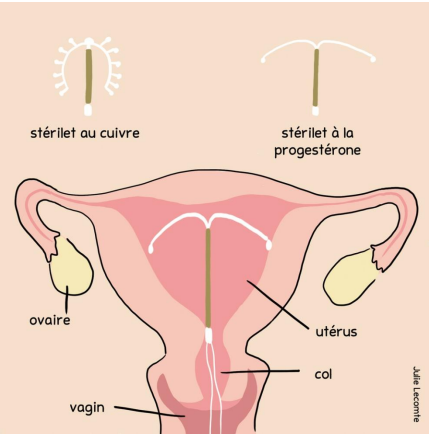 Barrières mécaniques
Préservatif masculin et féminin
Diaphragme
Dispositifs intra-utérins (DIU)
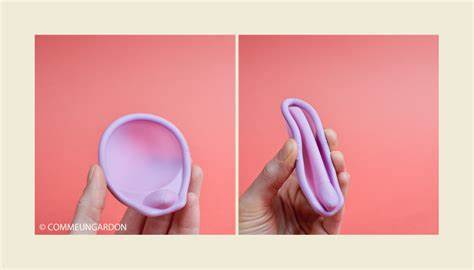 [Speaker Notes: DIU = stérilet, souvent en forme de T, crée une réaction inflammatoire de l’endomètre qui empêche la nidation
	cuivre : naturellement spermicide
	hormonal : progestatif qui agit sur la muqueuse et limite son développement]
La contraception
Contraception hormonale 
Différentes hormones
Différentes formes
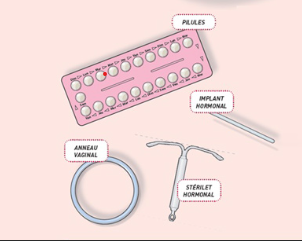 La contraception
Contraception hormonale 
Contraceptifs oraux
Mélange d’œstrogènes et de progestérone
Agissent sur le système de rétrocontrôle du complexe hypothalamo-hypophysaire
Diminution de LH et FSH (pas de développement folliculaire)
Autres dispositifs
Stérilet hormonal
Implants contraceptifs
Anneau vaginal 
Timbre ou patch
Pilule du lendemain 
Hormone anti-progestative
Blocage de l’effet de la progestérone (détachement de l’embryon)
[Speaker Notes: Pilule du lendemain méthode d’exception utilisable dans les 3 à 5 jours qui suivent un rapport non protégé
Contraception d’urgence : 	oubli ou rupture de préservatif
		retard ds la prise de contraception orale 
		perte du stérilet
		rapprt non protégé sans moyen de contraception]
La contraception
Méthodes chirurgicales 
Vasectomie
Ligature des trompes
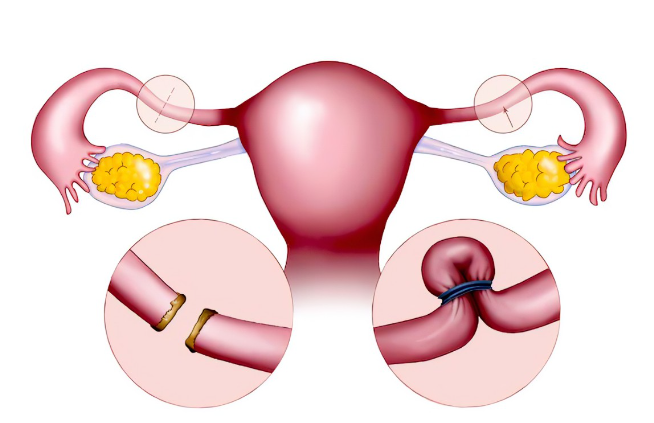 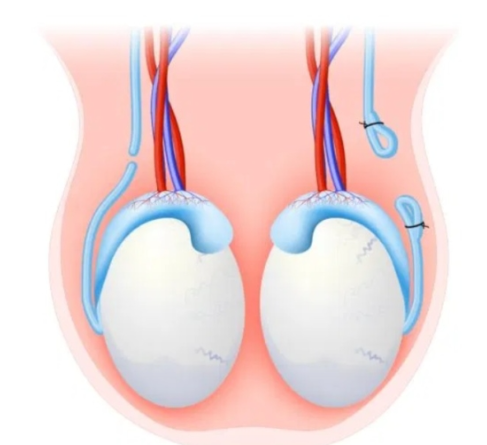